Streamflow Forecasting for 
Environmental Purpose at 
Bear River Watershed
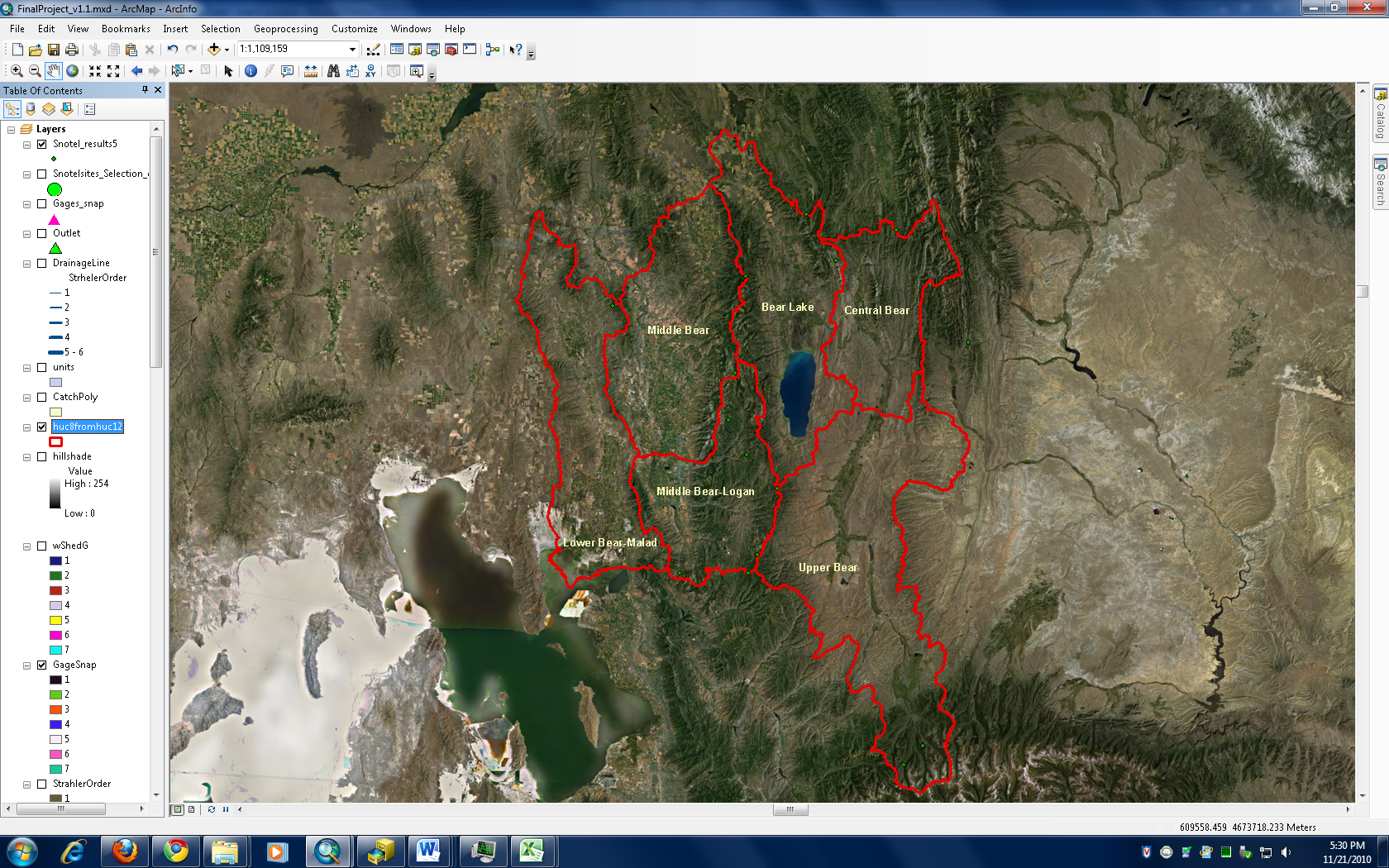 Omar Alminagorta
Utah State University
GIS in Water Resources
Nov 2010
1
Background - Bear River Watershed
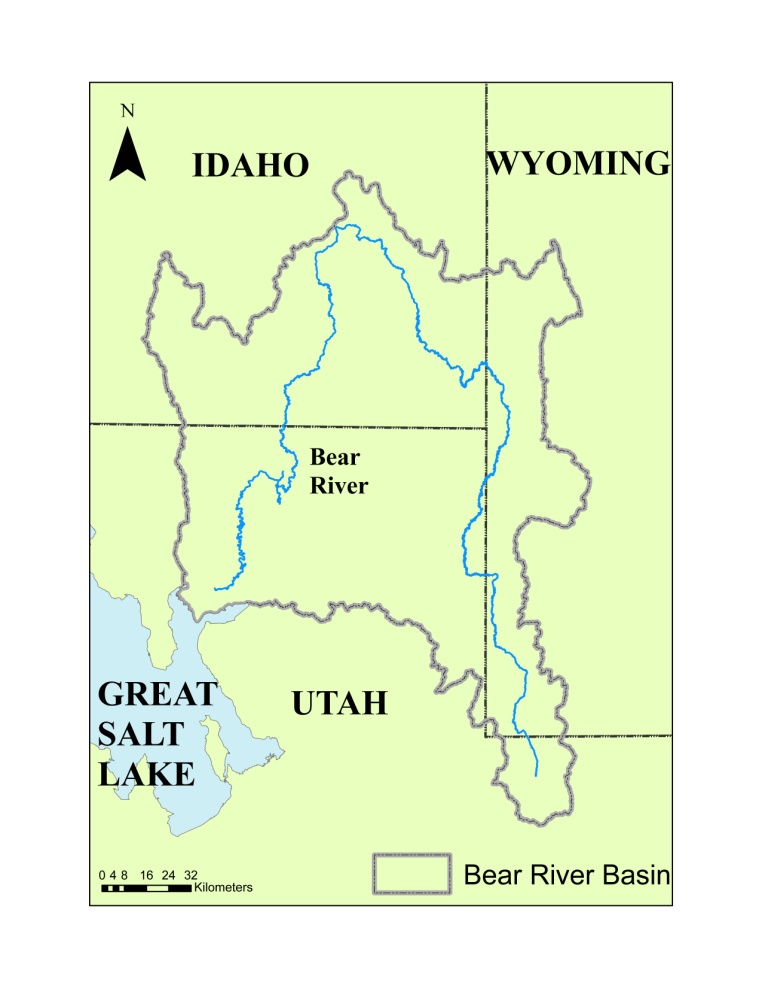 Covers 7,500 square miles
 Bear River crosses state boundaries 
5 times and it is the largest tributary
 to the Great Salt Lake.
3 important wetlands: 
Cokeville, 
Mudflat and 
Bear River Migratory 
    Bird Refuge
2
Forecasting water availability to improve wetland management
Necessity to forecast water supply
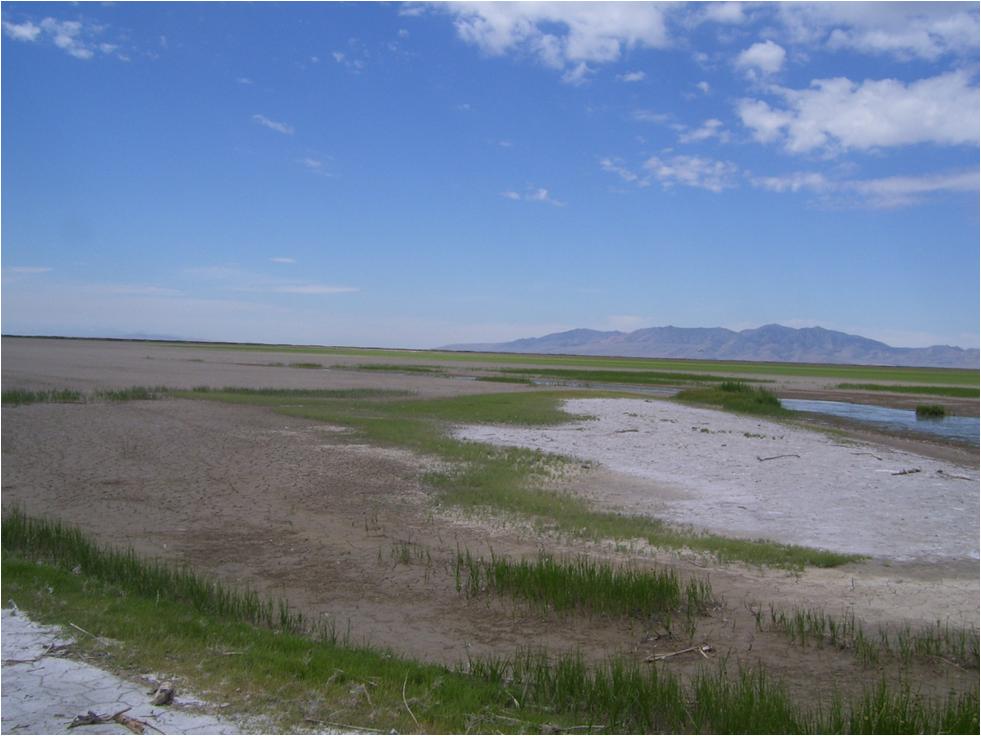 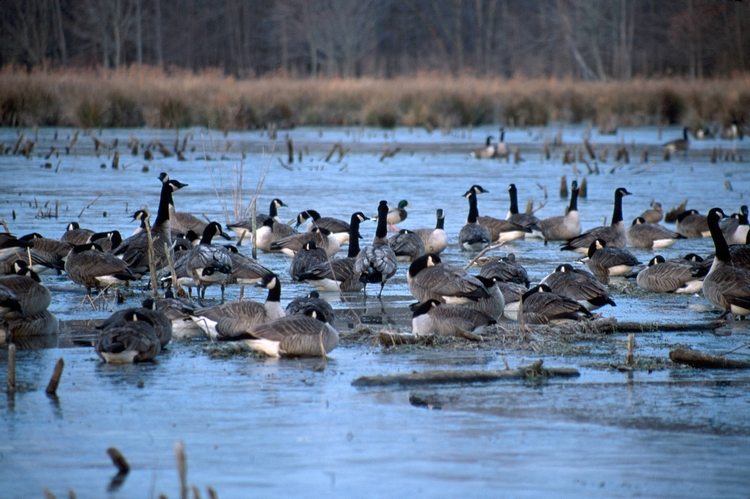 3
Objective
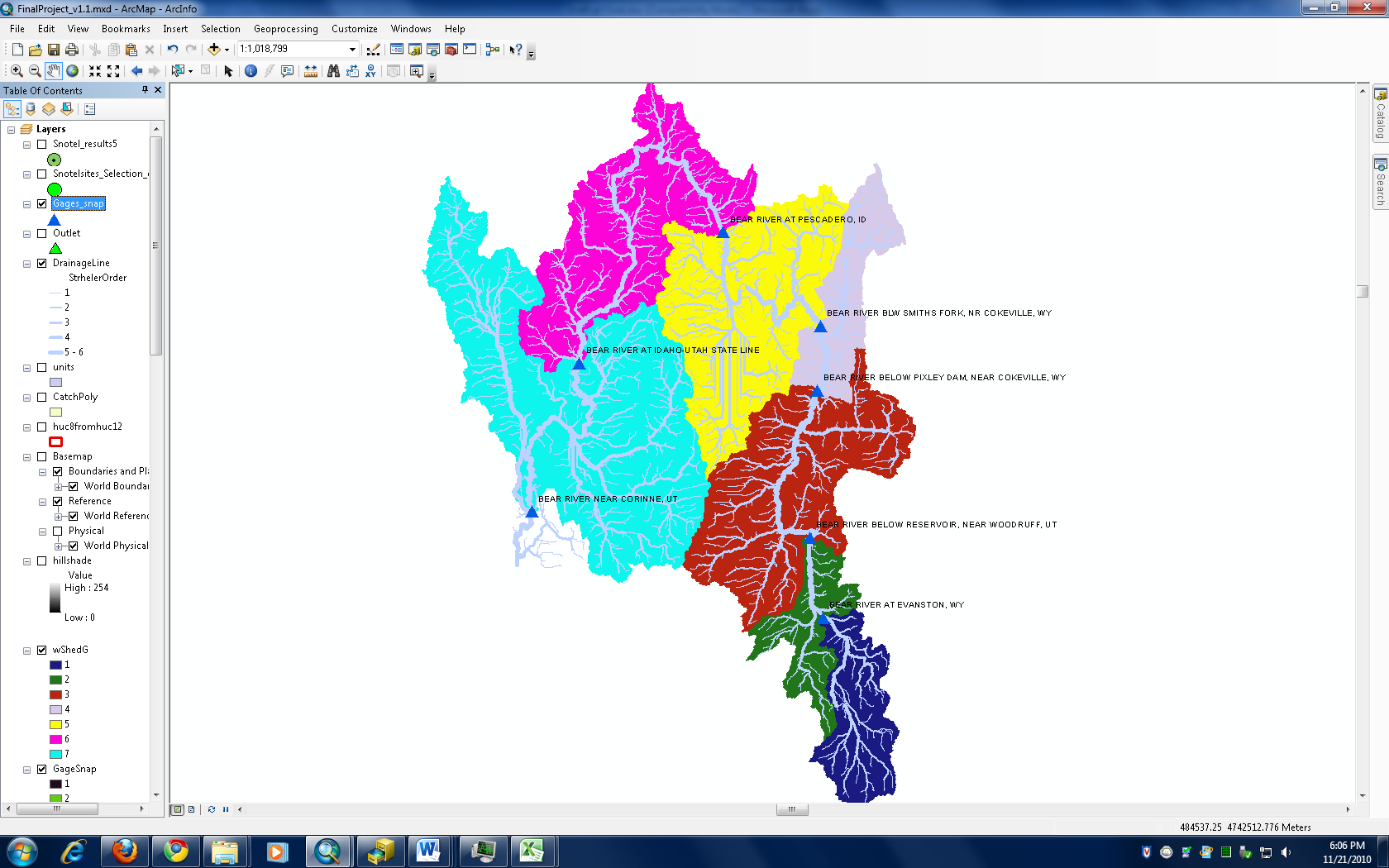 Forecast the quantity of surface flow at specific points at the Bear River Watershed using spatial analysis
4
Methodology
Data Collection
Forecasting Analysis
GIS Analysis
- Spatial Interpolation
Weather Information
Precipitation
Soil Moisture
Relationship
between weather 
parameters 
and Flow from
Stream Gages
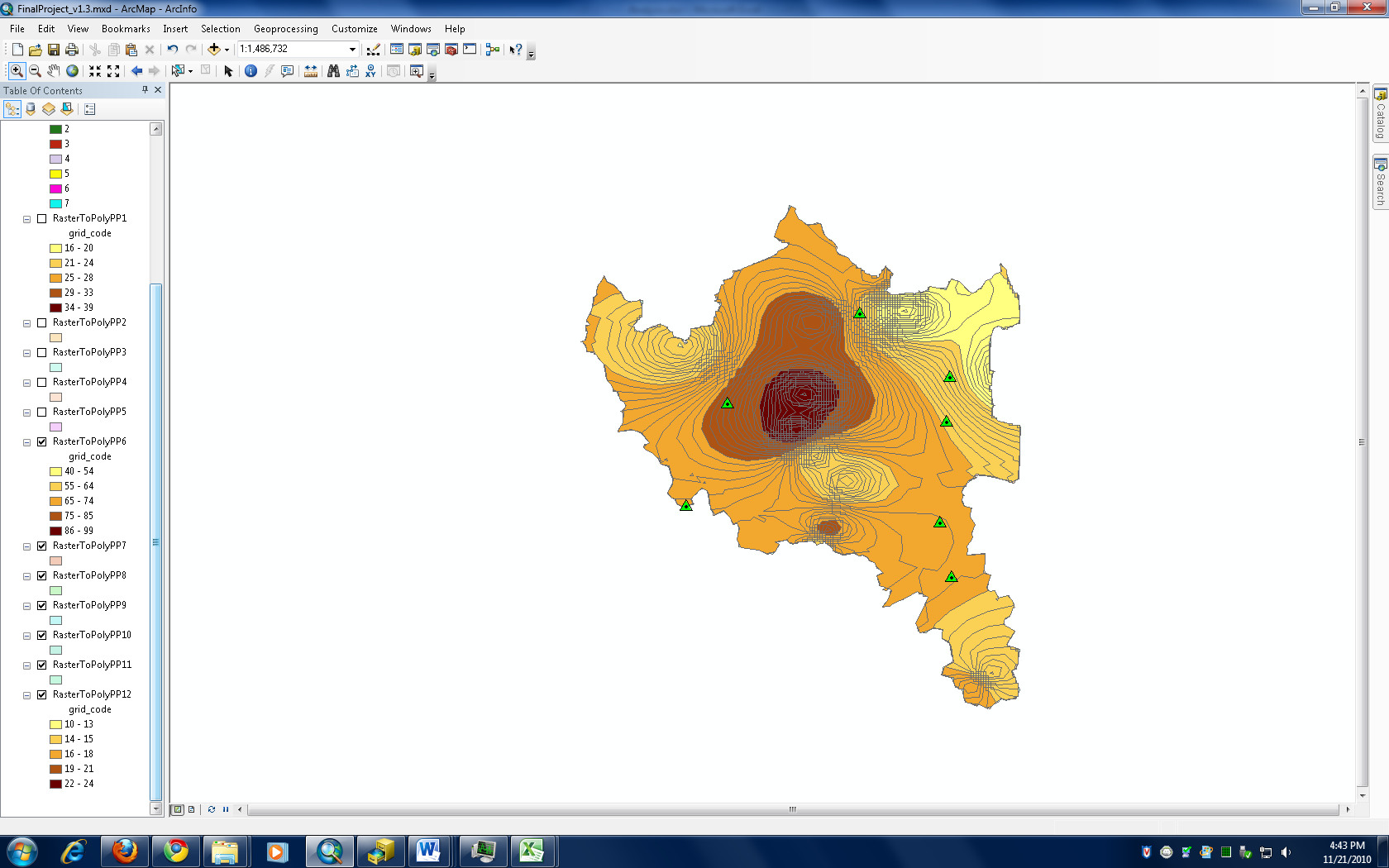 Stream Gauges Stations
- Flow
5
Data Collection
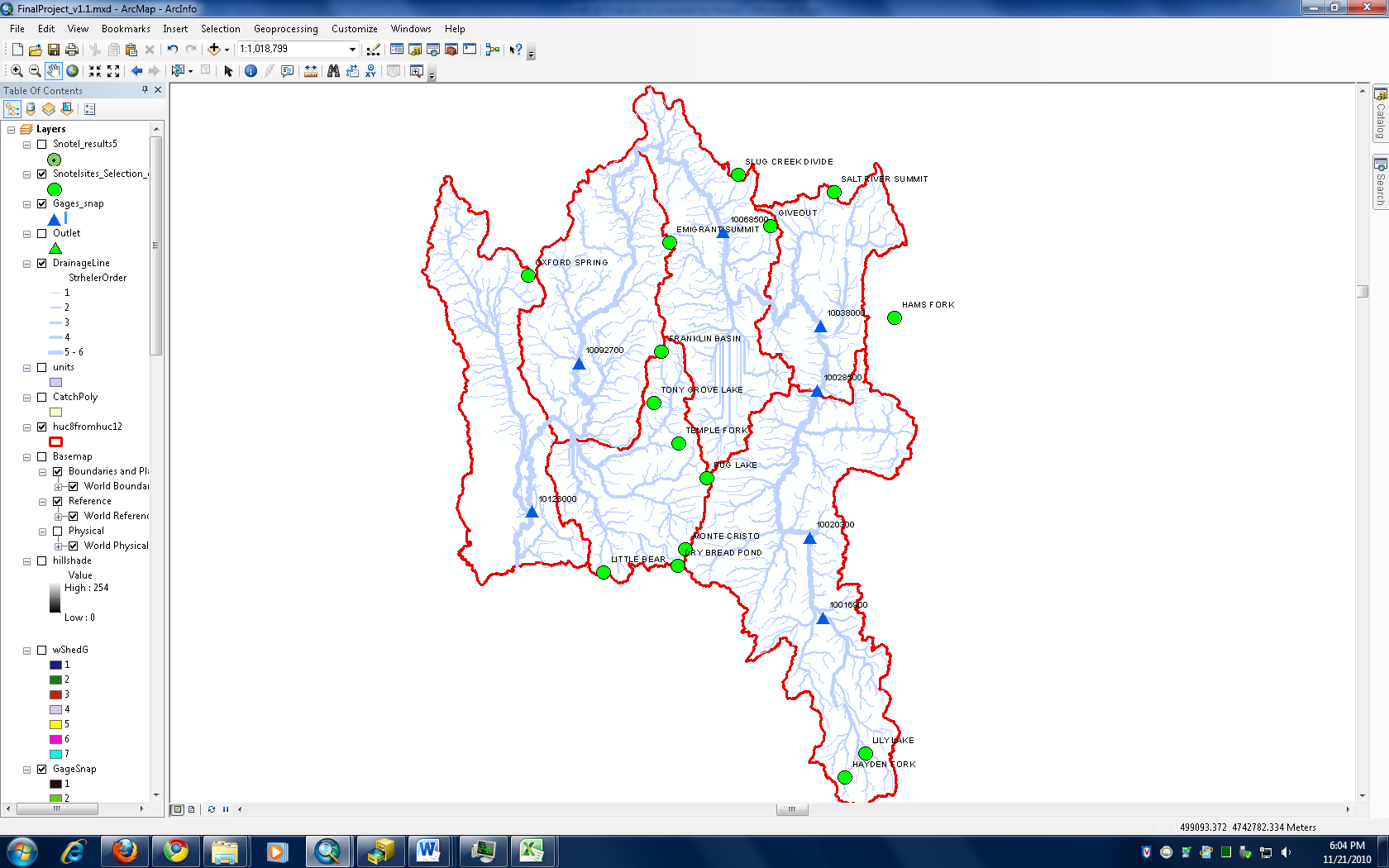 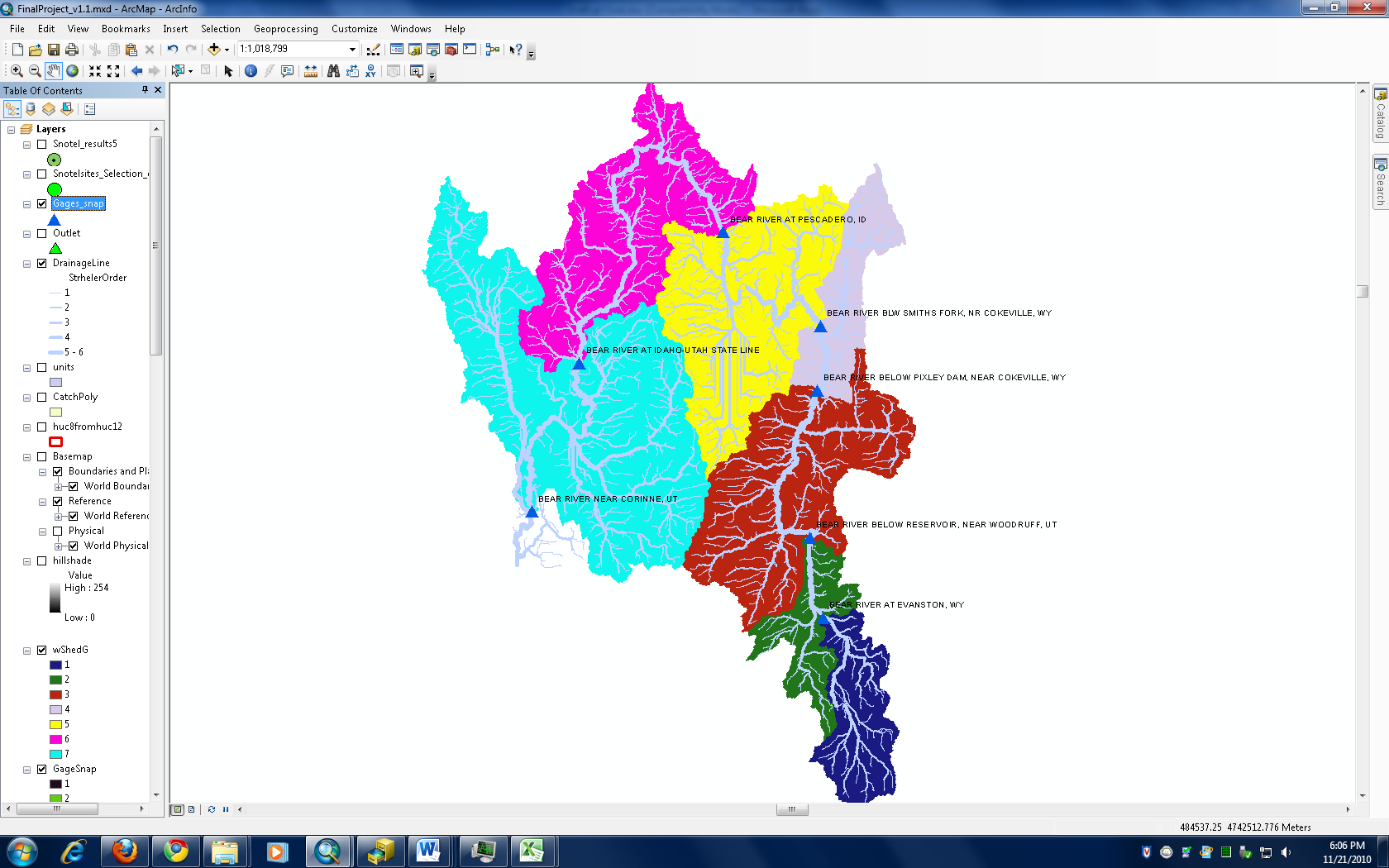 15 SNOTEL sites
Precipitation
Soil Moisture
07 Stream gauges stations.
6
Input Data to GIS
2007 to 2009 
Average of three years
Monthly Analysis
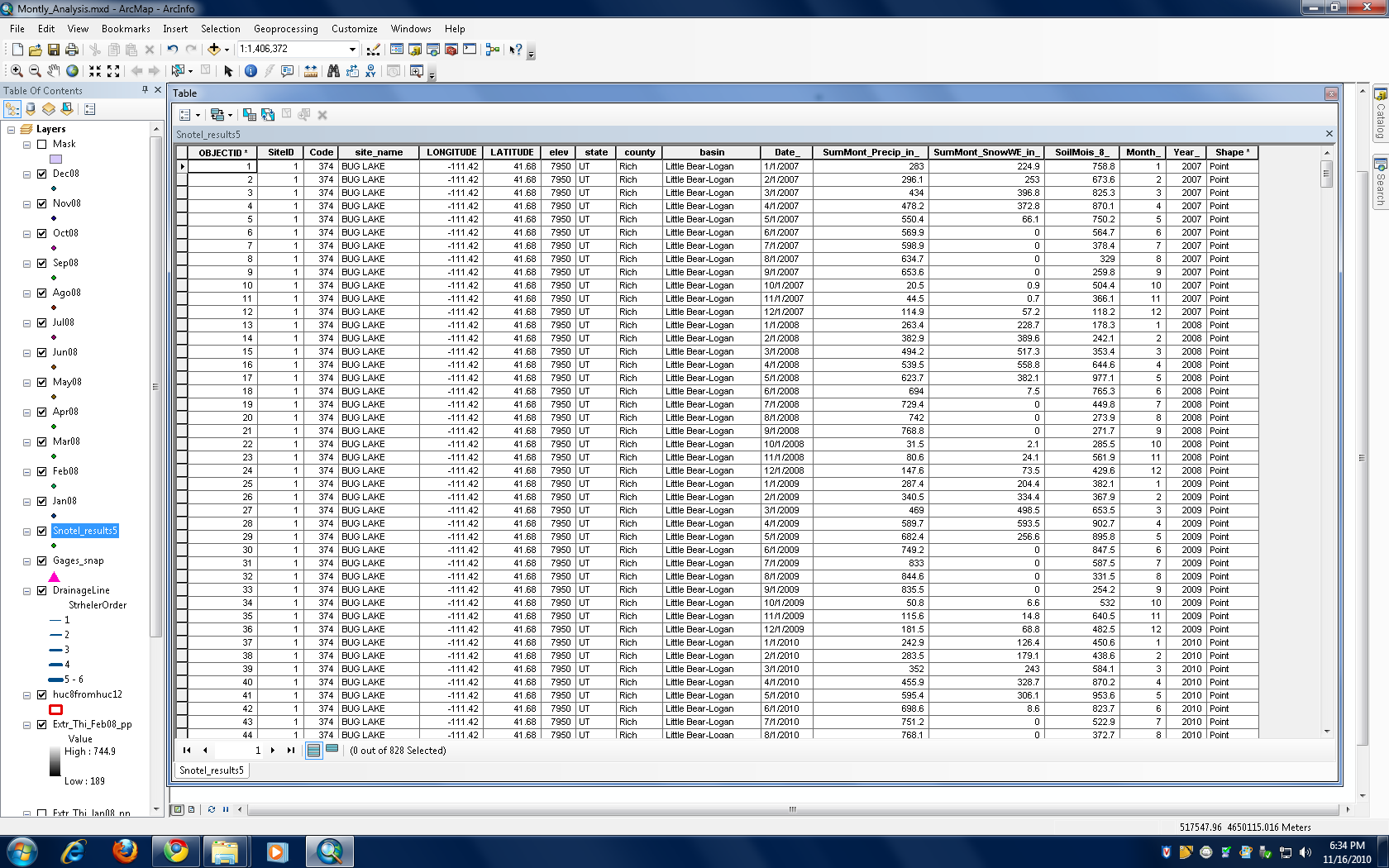 7
Application of GIS model
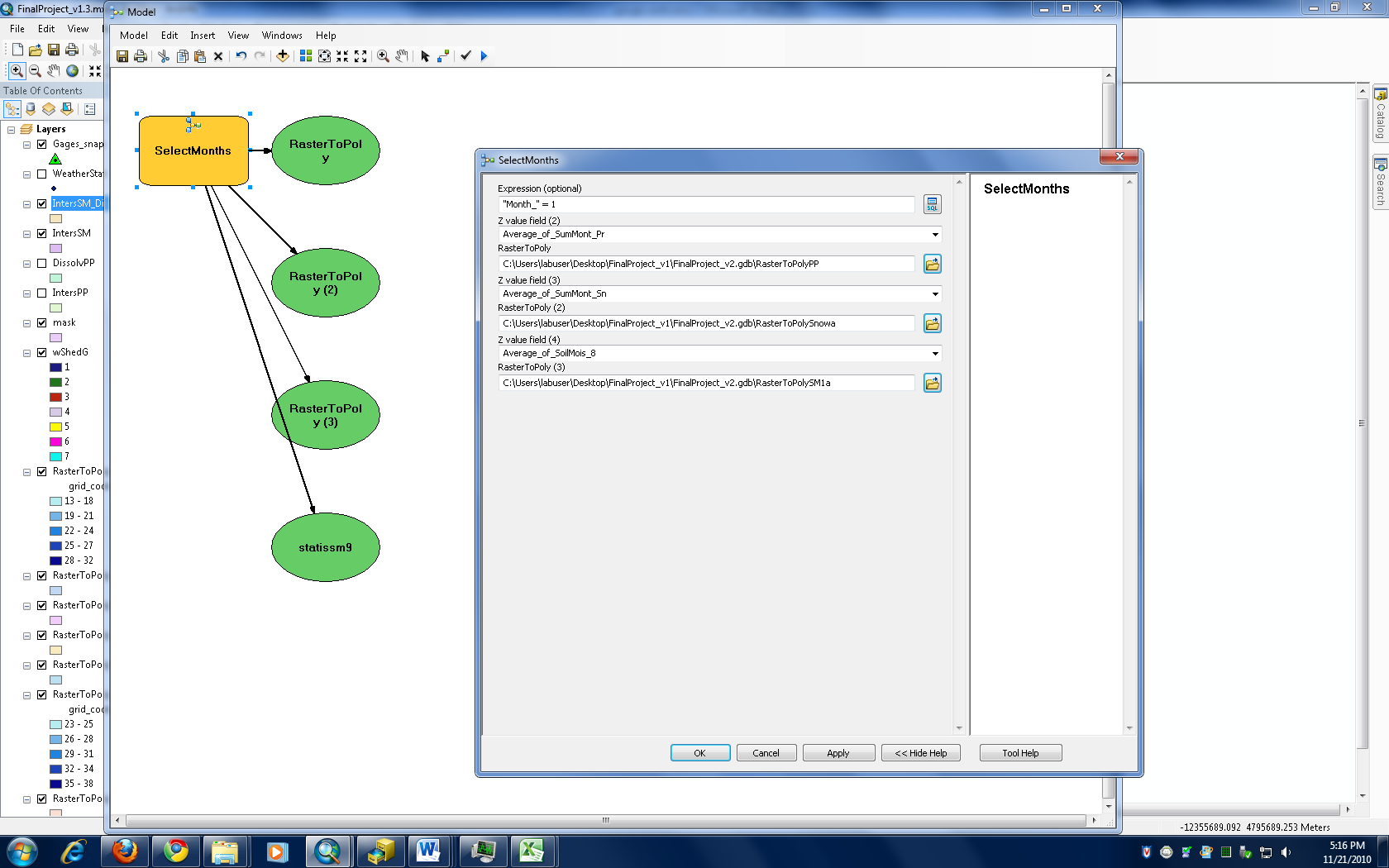 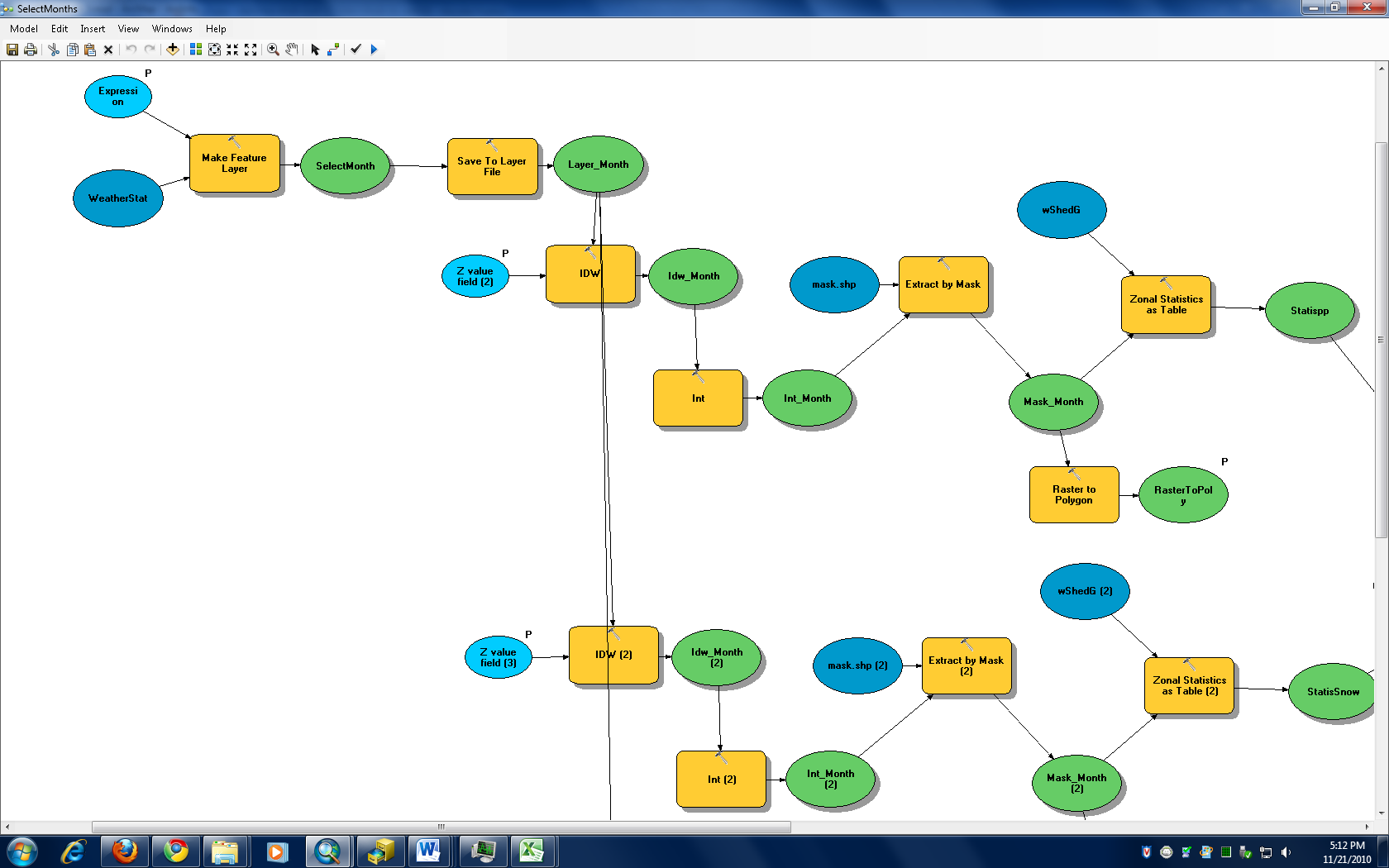 8
PrecipitationJanuary
Soil MoistureJune
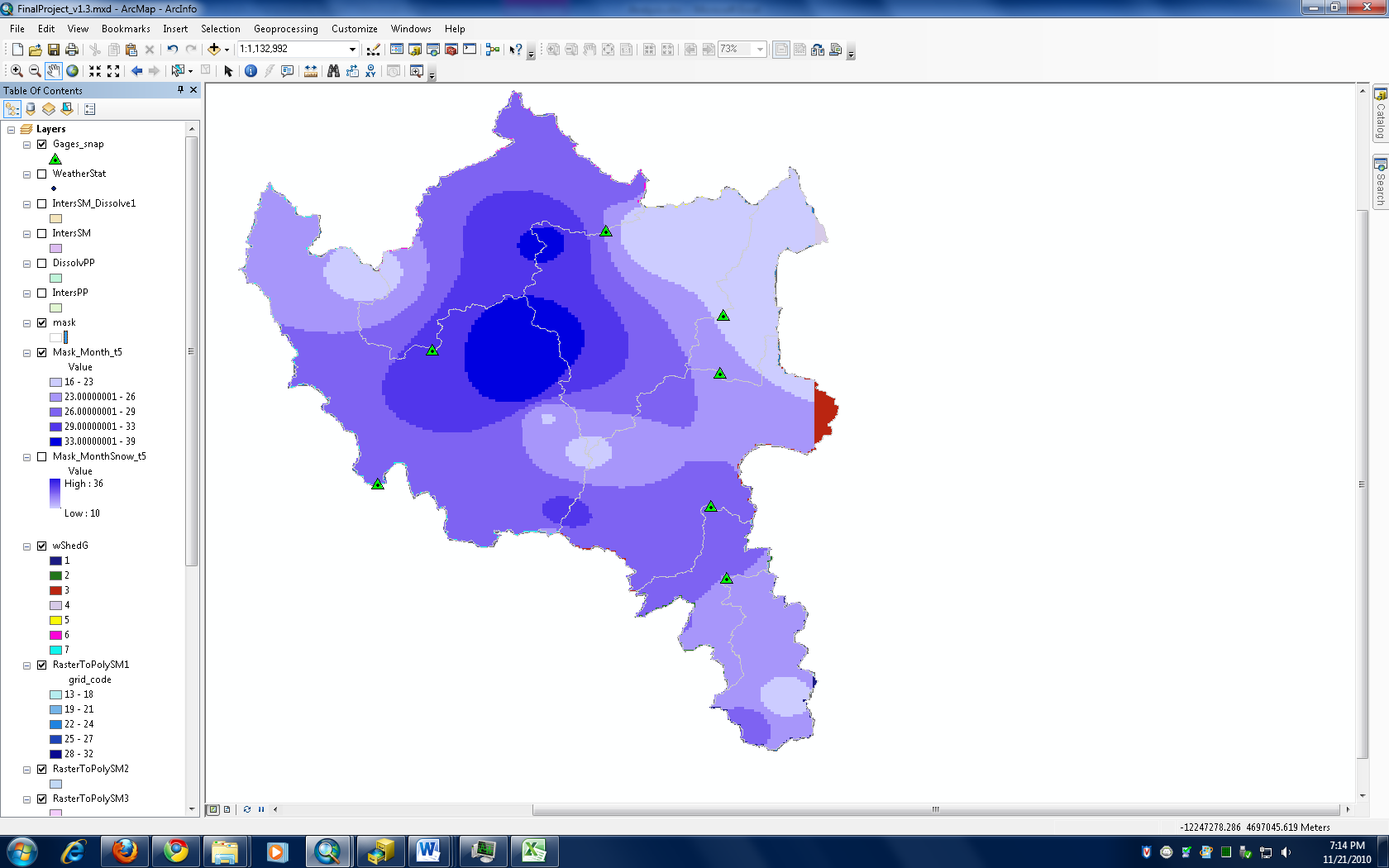 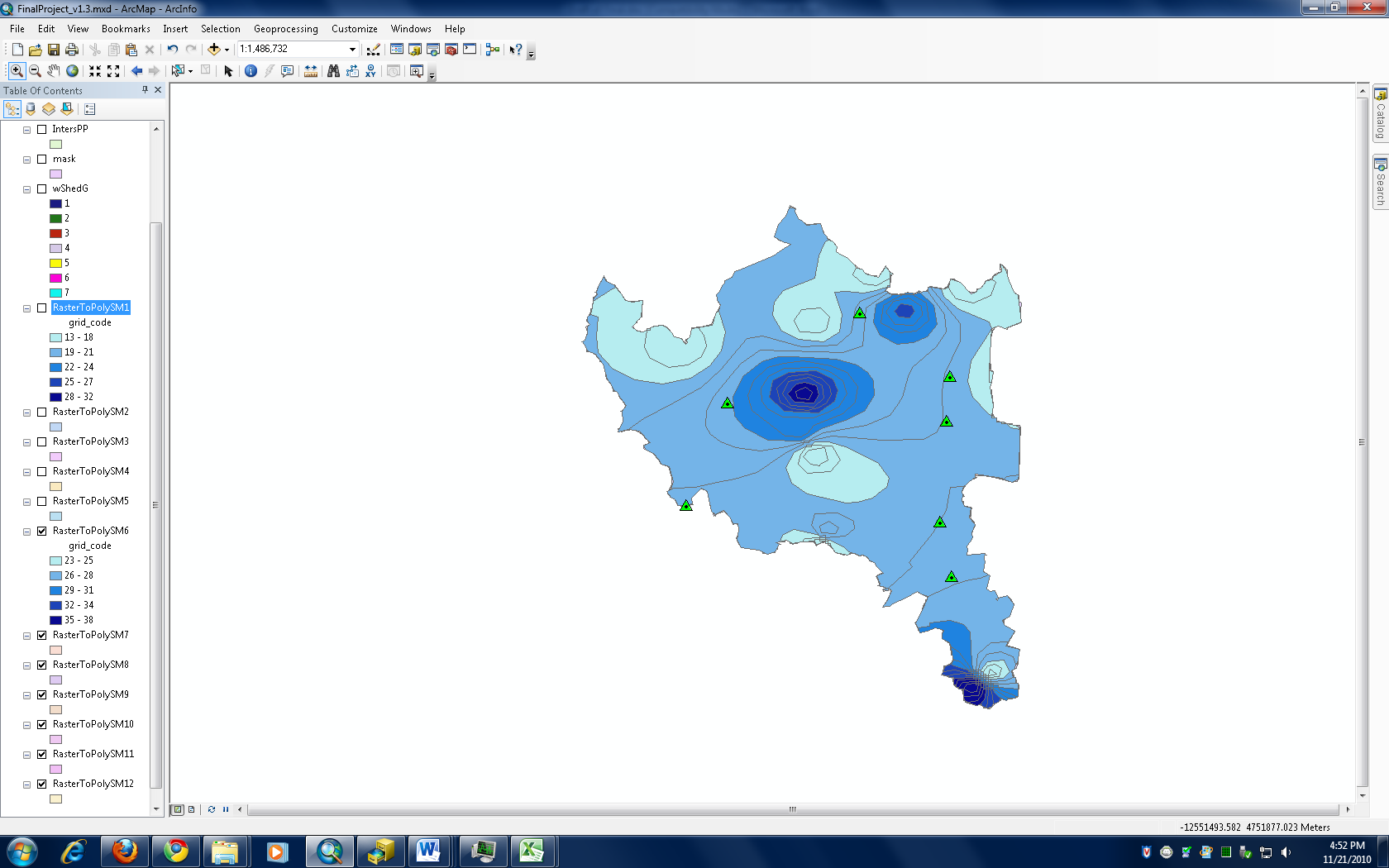 9
Forecasting Analysis
Qt= f( PPt-1, SMt-1, Qt-1)
PP= Spatial Interpolation of Precipitation
SM= Spatial Interpolation of Soil Moisture
Q   = Stream Flow
10
Flow Prediction
11
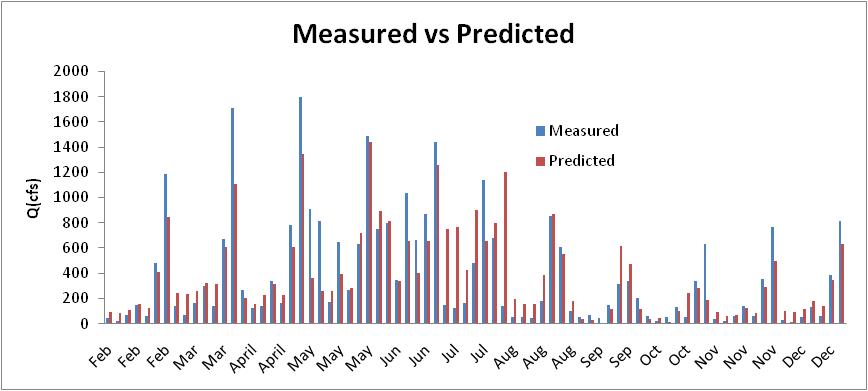 12
Questions
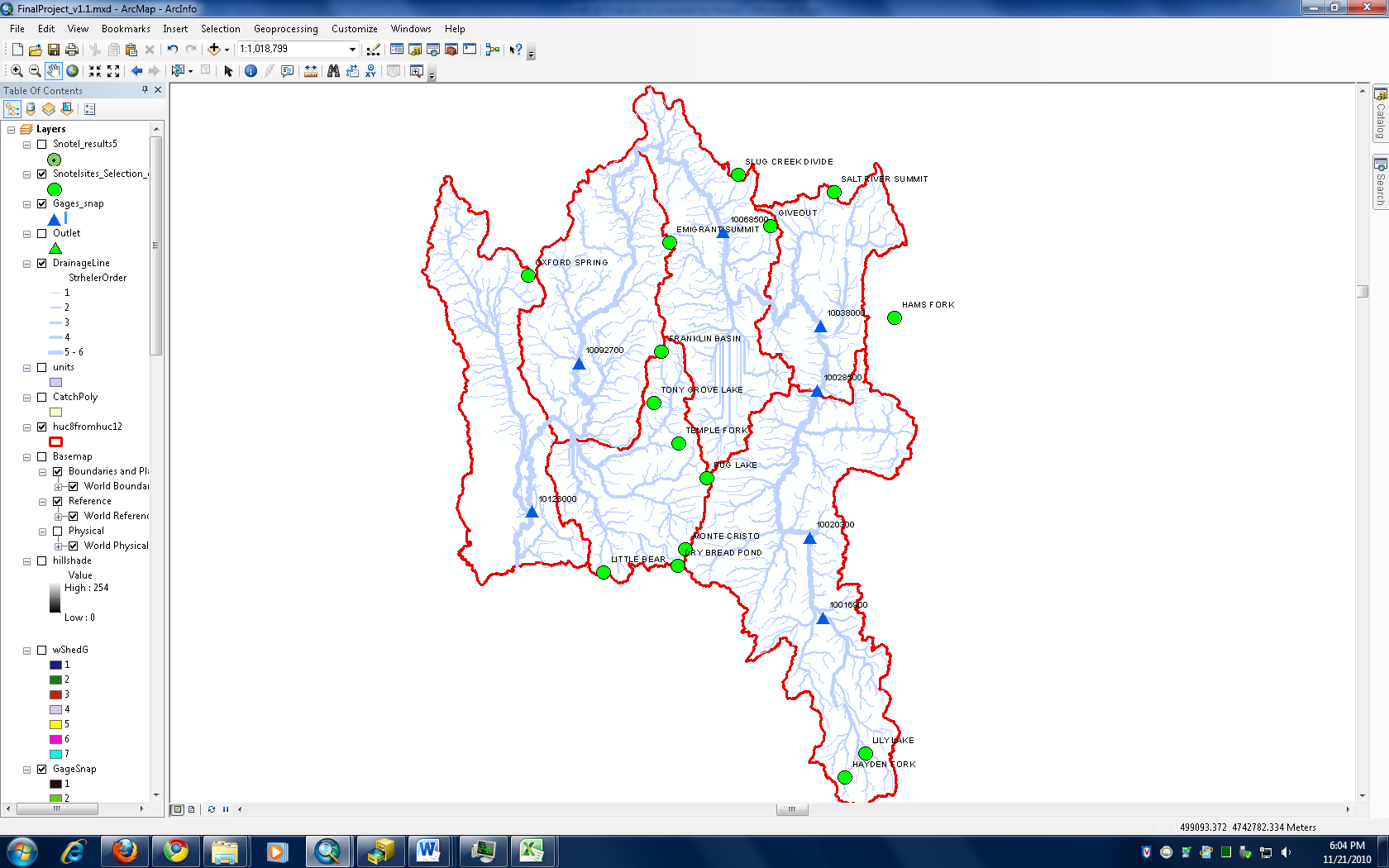 13